Finding an Appropriate Balance BetweenSimulation-based and Traditional Methods in the Teaching of Statistical Inference
Christopher Malone (cmalone@winona.edu)
Tisha Hooks (thooks@winona.edu)
Winona State University
Background
1994
2012
Background
2012
1994
Graduate Teaching Position
    “Welcome to teaching, here is the book, just cover       the material”
Background
1994
2012
1995
First use of simulation
  - Visual proof of CLT
  - Justify the correctness of a standard error
  - Understanding the robustness of the t-test
Background
1994
2012
1995
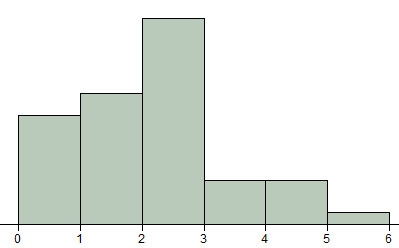 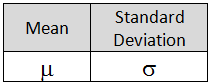 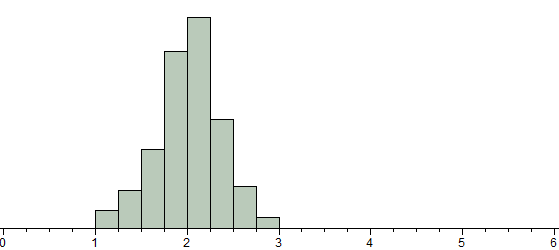 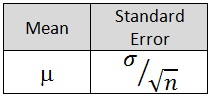 Background
1994
2012
1998
Purchased laptop for instruction
  - Simulation became interactive
  - Still doing Proof, Correctness, Robustness
Background
1994
2012
1998
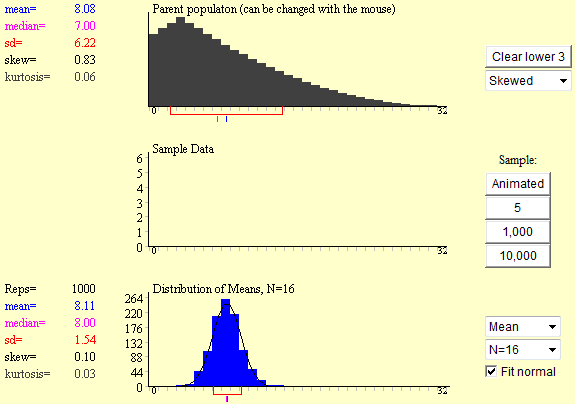 Background
2002
1994
2012
Started at Winona State University
  - Every student had a laptop
Background
1994
2012
2002
Started at Winona State University  - Every student had a laptop

However,
  - Need for simulation faded as I was no      longer concerned about Proof,      Correctness, Robustness
Background
2005
1994
2012
Moved to current ordering of topics  - Single Categorical: One Group 
  - Single Categorical: Several Groups 
  - Two Categorical: Understanding Relationships
Background
2005
1994
2012
Moved to current ordering of topics  - Single Categorical: One Group 
  - Single Categorical: Several Groups 
  - Two Categorical: Understanding Relationships  - Single Numerical: (One Group) Paired
  - Single Numerical: Two Groups
  - Single Numerical: Several Groups  - Two Numerical: Understanding Relationships
Background
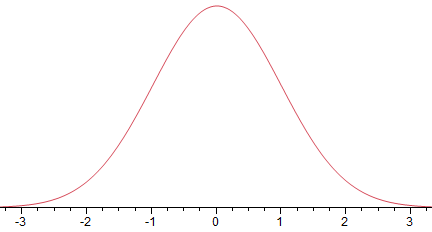 2005
1994
2012
Moved to current ordering of topics  - Single Categorical: One Group
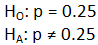 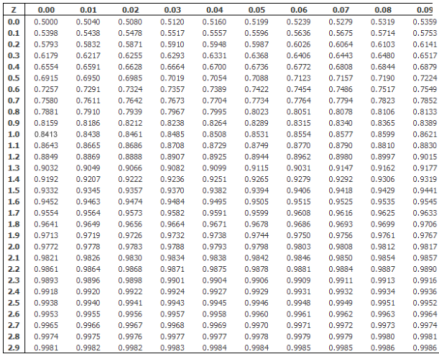 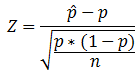 Background
2005
1994
2012
Moved to current ordering of topics  - Single Categorical: One Group
  - Overly simplified requirements for inference
      i) Obtain repeated (null) outcomes     ii) Evaluate evidence
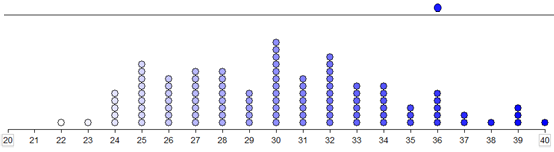 Background
2010
1994
2012
Introduction to Tinkerplots® 2.0
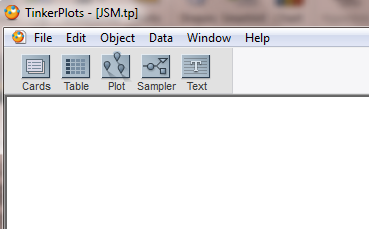 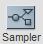 Examples
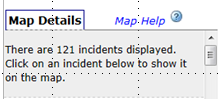 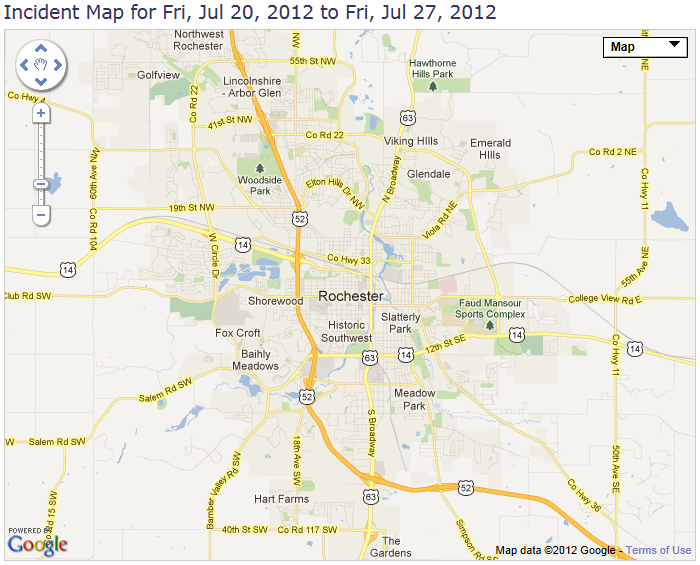 121 total
incidents
Examples
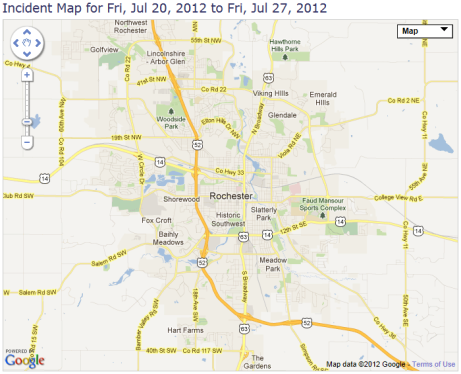 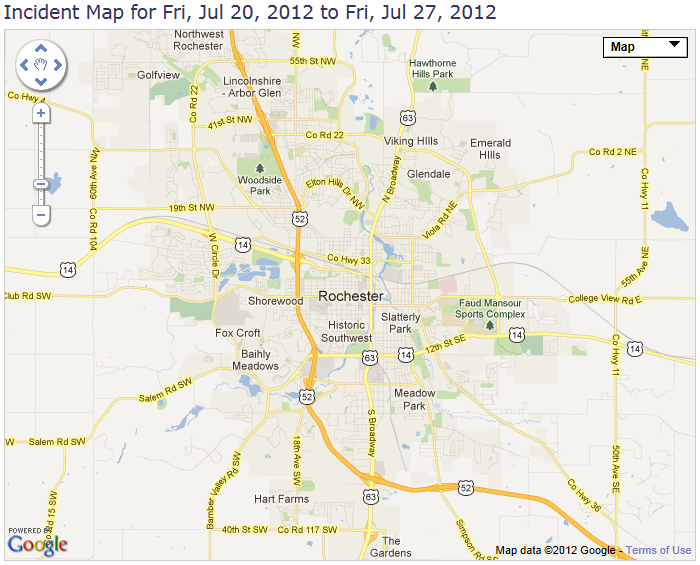 Does my precinct (Precinct #1)  have more crime than it’s fair share?
Examples
Fair share
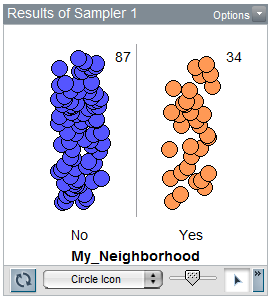 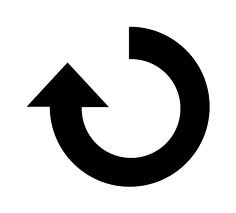 #1
121
Not #1
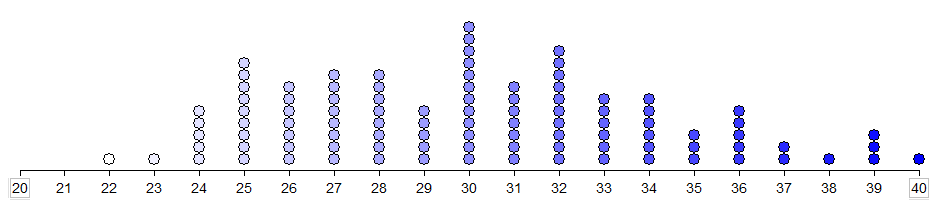 Examples
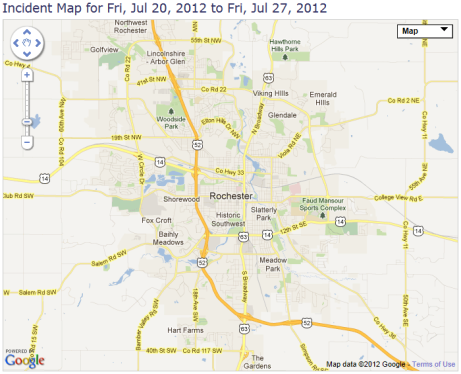 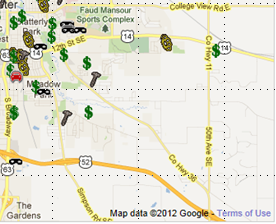 36 crimes 
in Precinct #1
this week
Examples
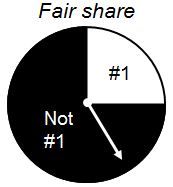 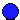 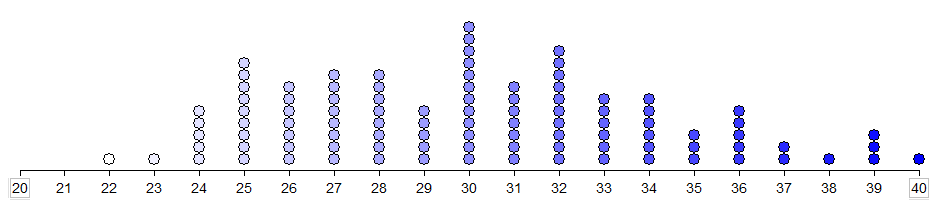 Methods of evaluating evidence
  - Is 36 an outlier? [critical value]
Examples
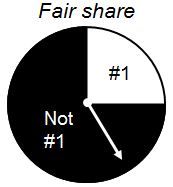 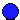 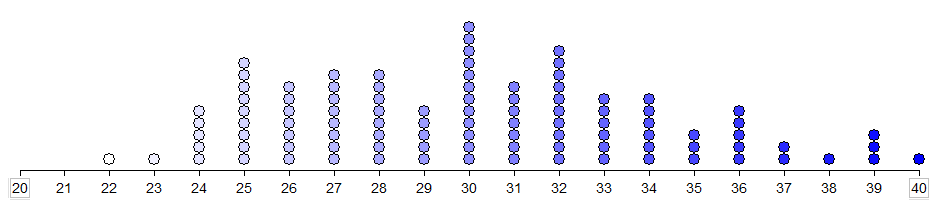 Methods of evaluating evidence
  - Is 36 an outlier? [critical value]
  - How likely is it to see 36 or more crimes? [p-value]
Examples
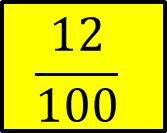 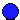 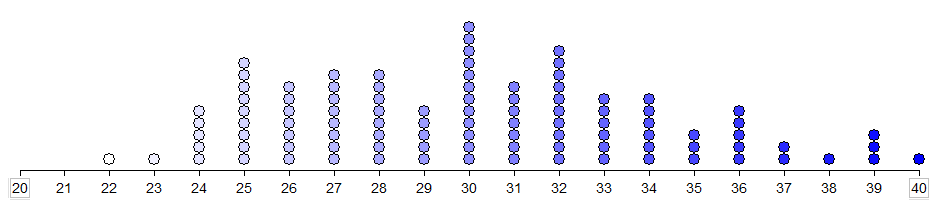 Methods of evaluating evidence
  - Is 36 an outlier? [critical value]
  - How likely is it to see 36 or more crimes? [p-value]
Examples
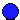 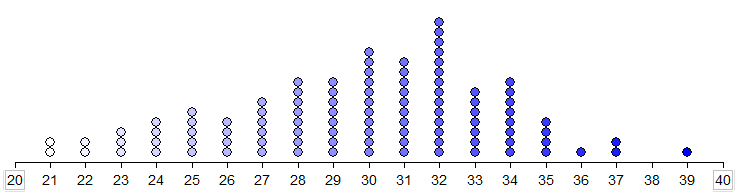 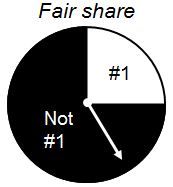 Methods of evaluating evidence
  - Is 36 an outlier? [critical value]
  - How likely is it to see 36 or more crimes? [p-value]
Examples
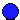 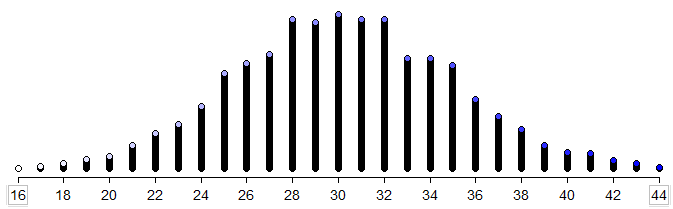 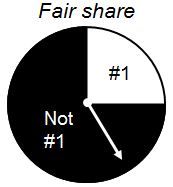 Methods of evaluating evidence
  - Is 36 an outlier? [critical value]
  - How likely is it to see 36 or more crimes? [p-value]
Or is it 13.8%?
Examples
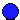 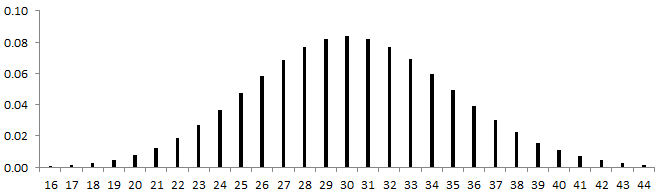 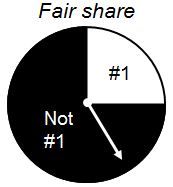 Methods of evaluating evidence
  - Is 36 an outlier? [critical value]
  - How likely is it to see 36 or more crimes? [p-value]
It is 13.6%.
via binomial exact test
Examples
Slightly Modified Question: Are crimes equally dispersed?
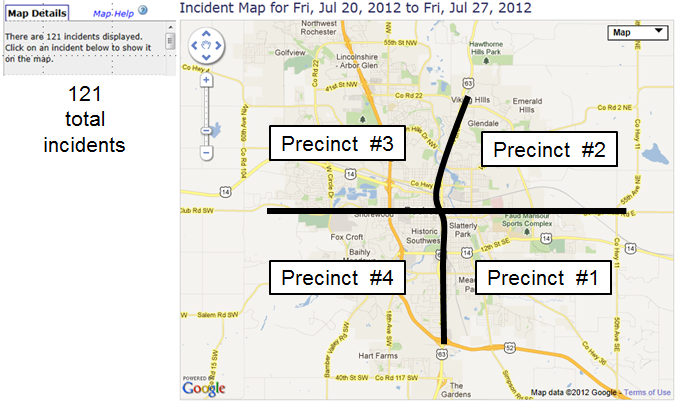 #4
#1
#3
#2
Examples
Slightly Modified Question: Are crimes equally dispersed?
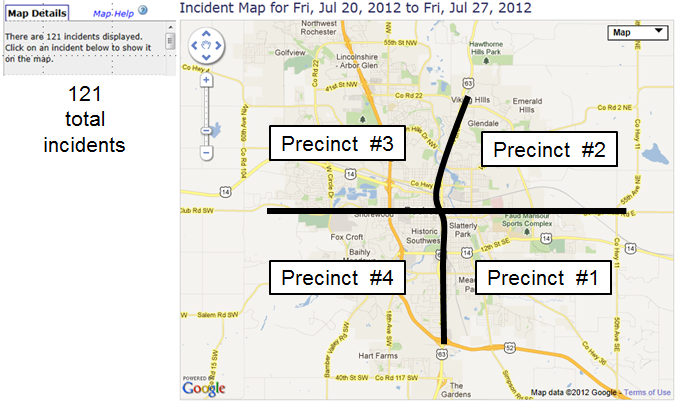 #4
#1
#3
#2
Note: This modification results in a major change in the methodological approach to the analysis
Examples
Is ____ an outlier?
Precinct
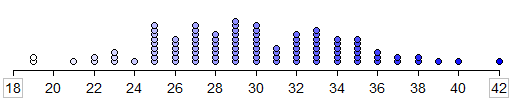 #1
36
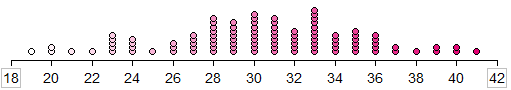 #2
24
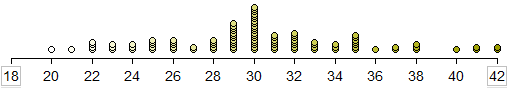 #3
39
#4
22
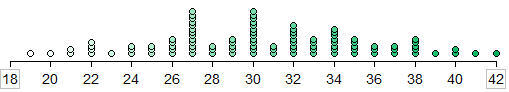 Examples
Is ____ an outlier?
Precinct
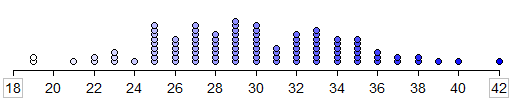 #1
36
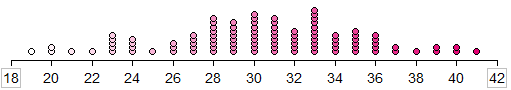 #2
24
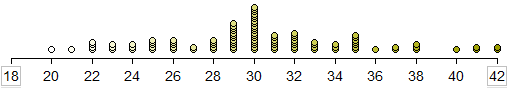 #3
39
#4
22
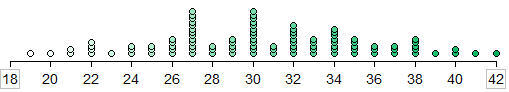 Examples
Is ____ an outlier?
Precinct
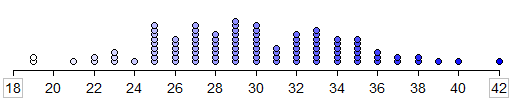 #1
36
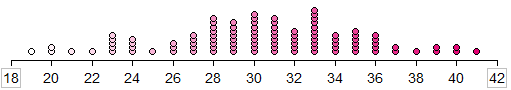 #2
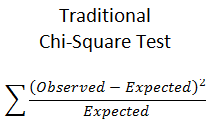 24
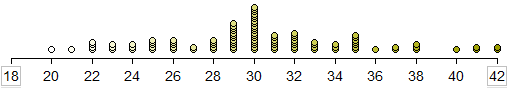 #3
39
#4
22
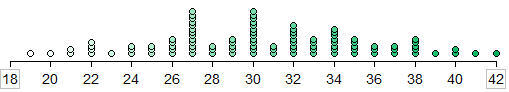 Balance
Categorical
Numerical
1 Group
Several
Groups
TwoVariables
1 Group
Several
Groups
Two Variables
Time
Balance
Simulation-based
Categorical
Numerical
1 Group
Several
Groups
TwoVariables
1 Group
Several
Groups
Two Variables
Traditional
Methods
Time
Balance
Simulation-based
Categorical
Numerical
1 Group
Several
Groups
TwoVariables
1 Group
Several
Groups
Two Variables
Traditional
Methods
Time
Balance
Simulation-based methods are used to  - Get to inference early and often
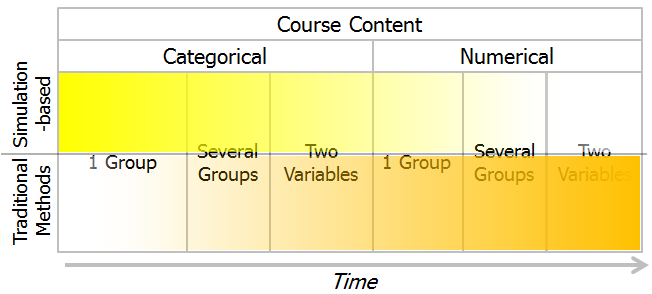 Balance
Simulation-based methods are used to  - Get to inference early and often
  - Develop core concepts of statistical inference  
        Testing: Logic of inference (null model)                    Random variation over repeated samples
                    Evaluate evidence (p-value)
        CI: Likely outcomes over repeated samples (MOE)
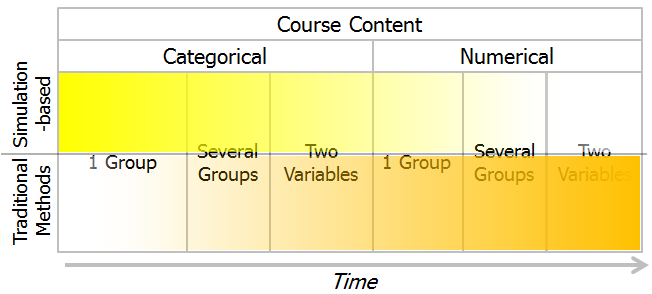 Balance
Simulation-based methods are reduced over time
  - Added value of their conceptual understanding is reduced
  - Students seek out the short-cut method
  - Not enough time to cover all the material
  - Need to serve the client disciplines
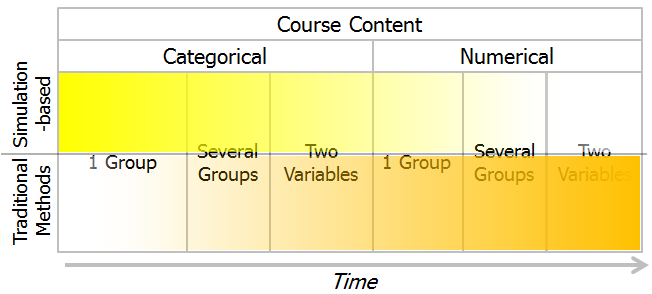 Balance
Simulation-based methods are not
  - The only approach presented
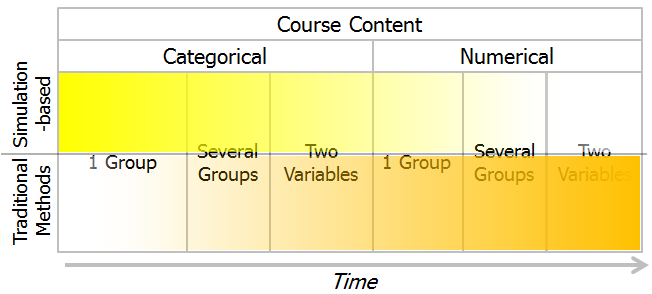 Balance
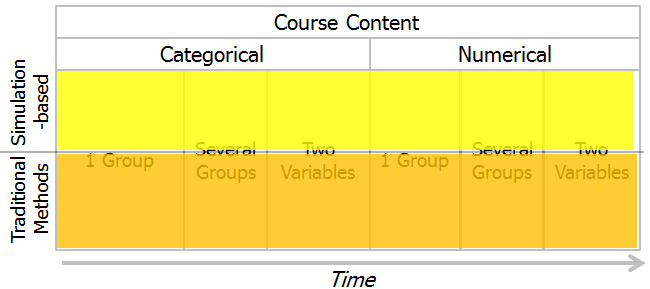 Simulation-based methods are not
  - The only approach presented 
  - Treated as alternatives to traditional methods
Balance
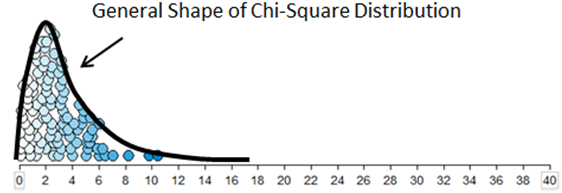 Simulation-based methods are not
  - The only approach presented 
  - Treated as alternatives to traditional methods
  - Used to verify the distributional properties of a statistic      (evolved since 1995)
Balance
Simulation-based
Numerical
Categorical
1 Group
Several
Groups
TwoVariables
1 Group
Several
Groups
Two Variables
Traditional
Methods
Time
Finding an appropriate balance between simulation-based and traditional methods is the most important unresolved issue regarding the teaching of statistical inference.
Discussions
Thank You!
Questions & ≈Answers
Christopher Malone (cmalone@winona.edu)
Tisha Hooks (thooks@winona.edu)
Winona State University